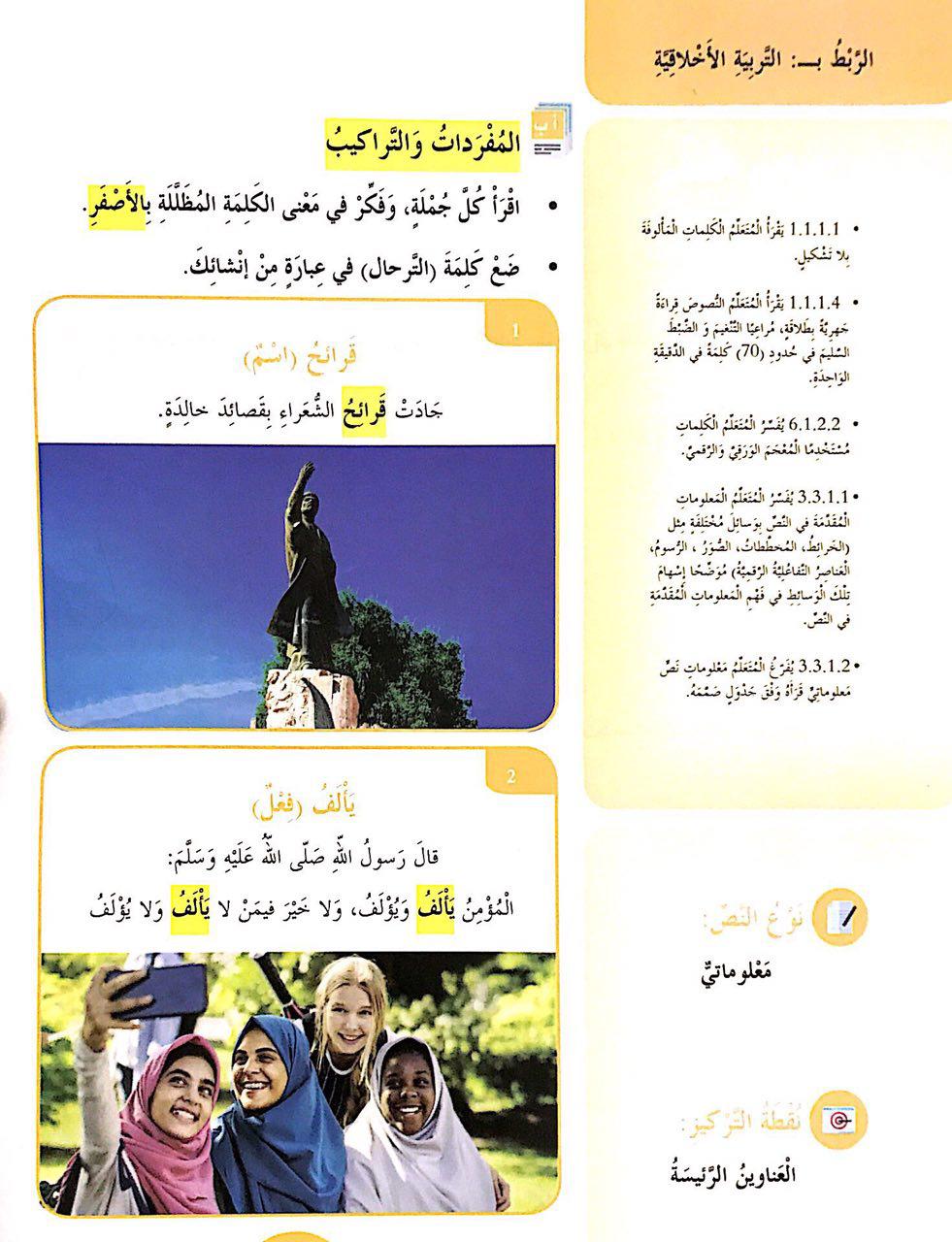 طبيعة
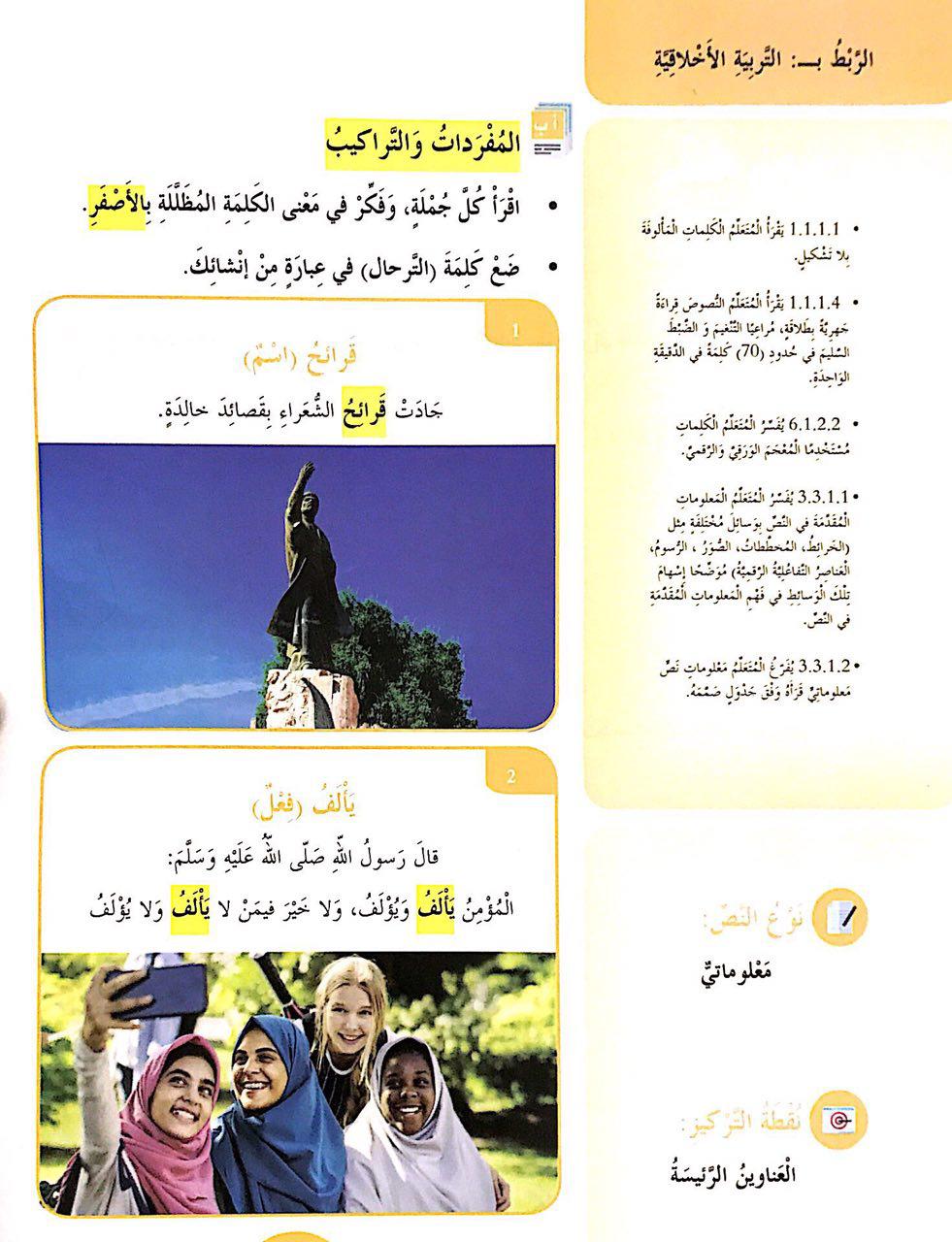 يعتاد عليه
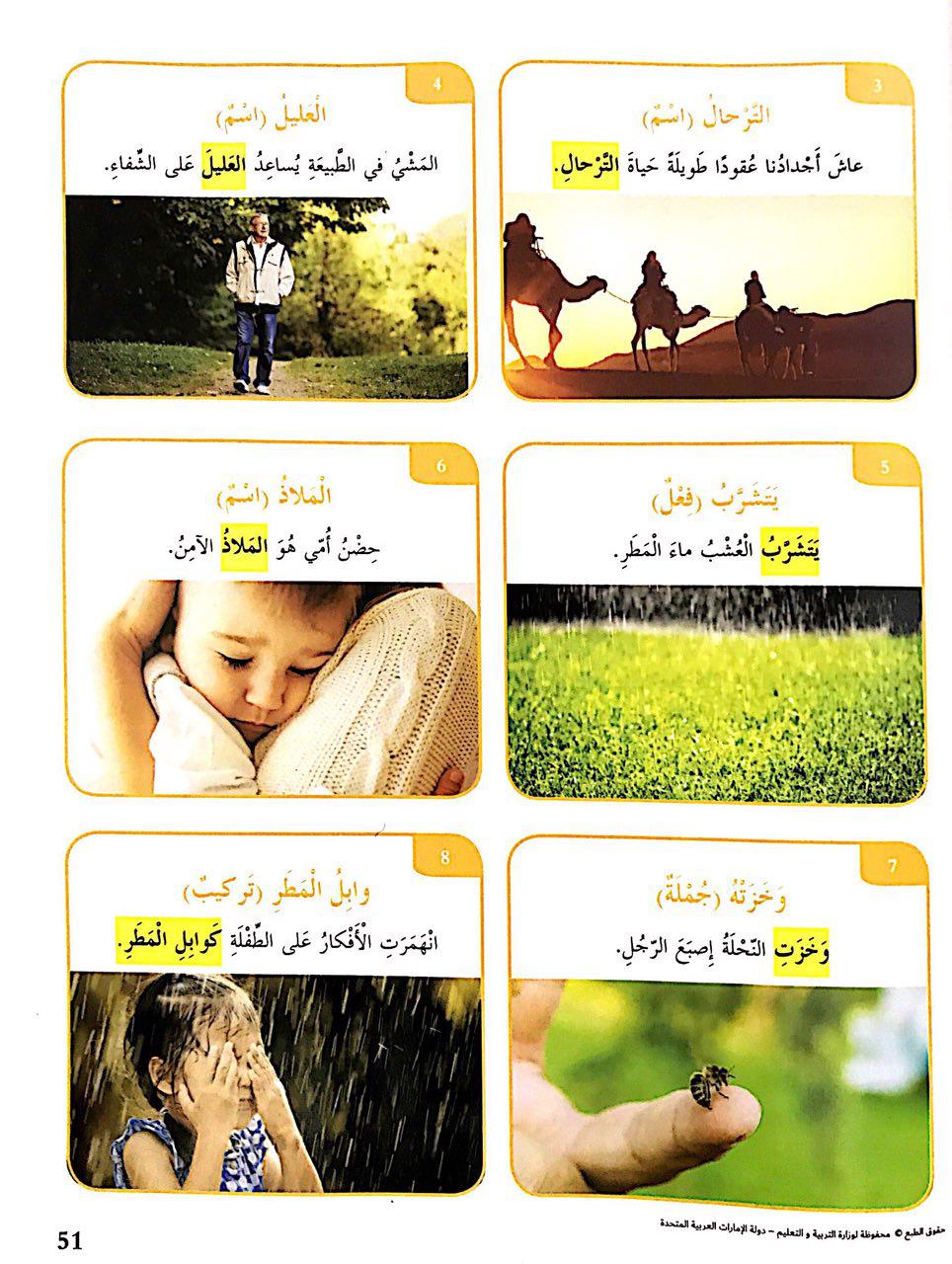 المريض
التنقل من مكان لآخر.
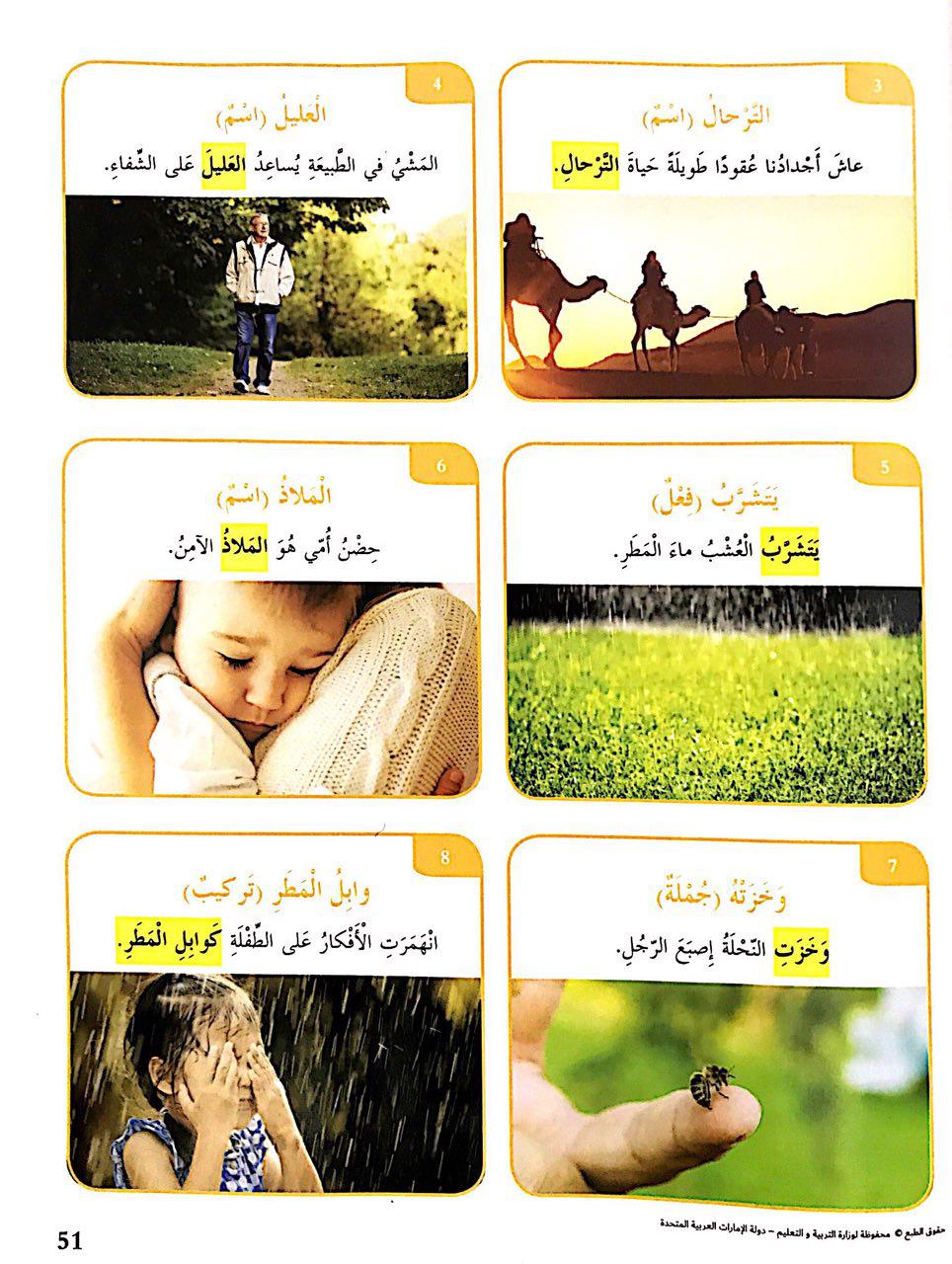 ملجأ وحصن
يمتص
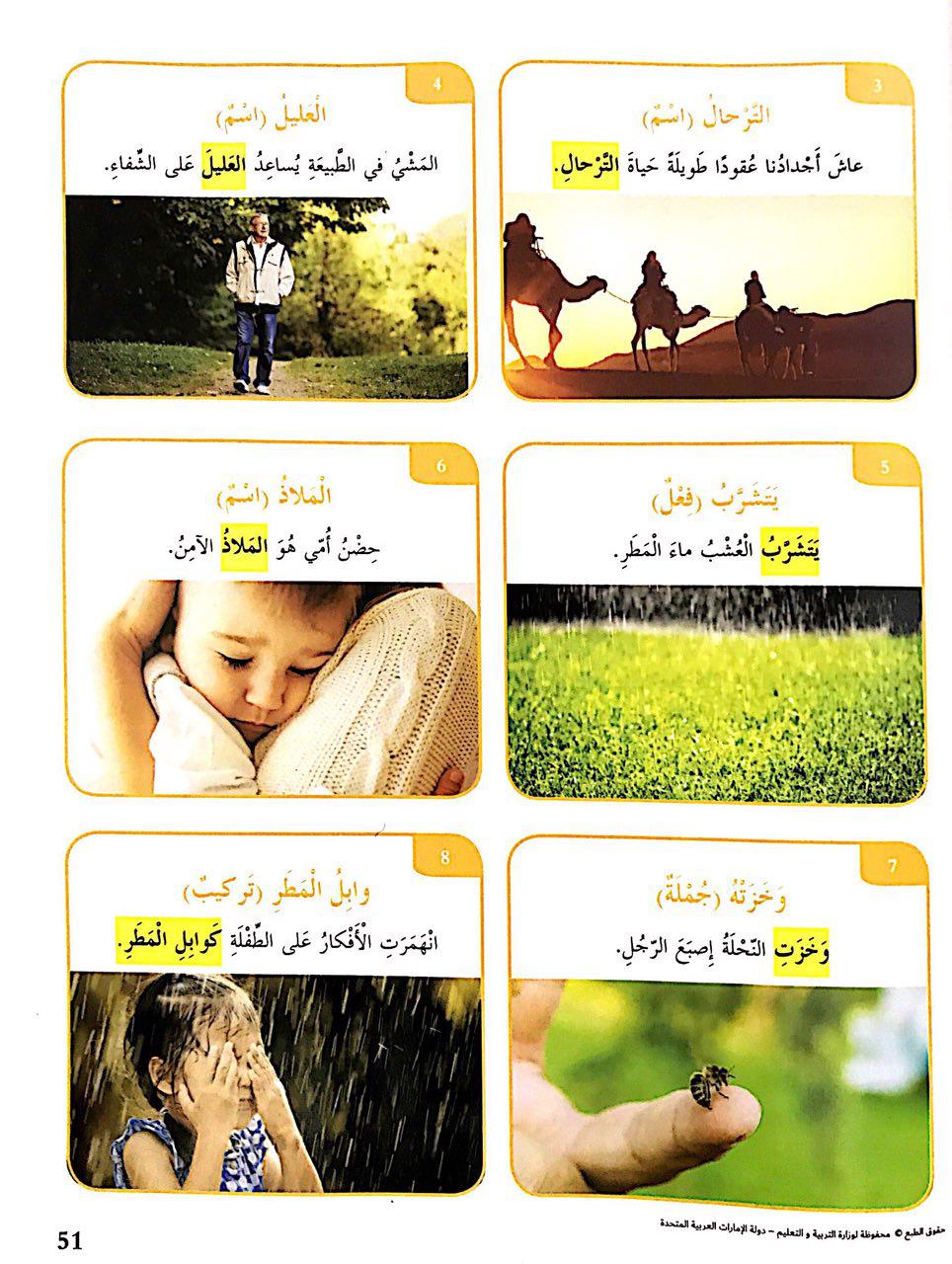 غزارة المطر
طعنت
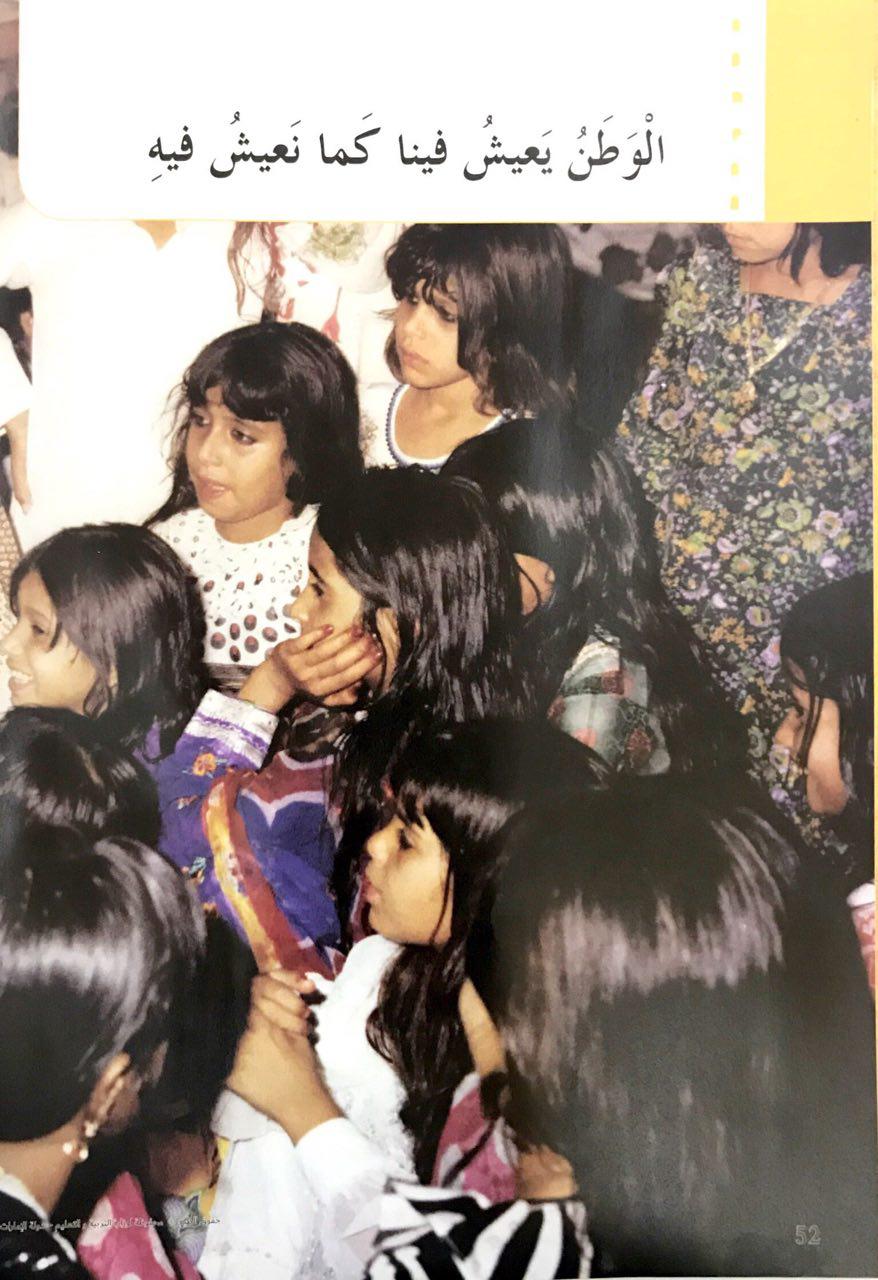 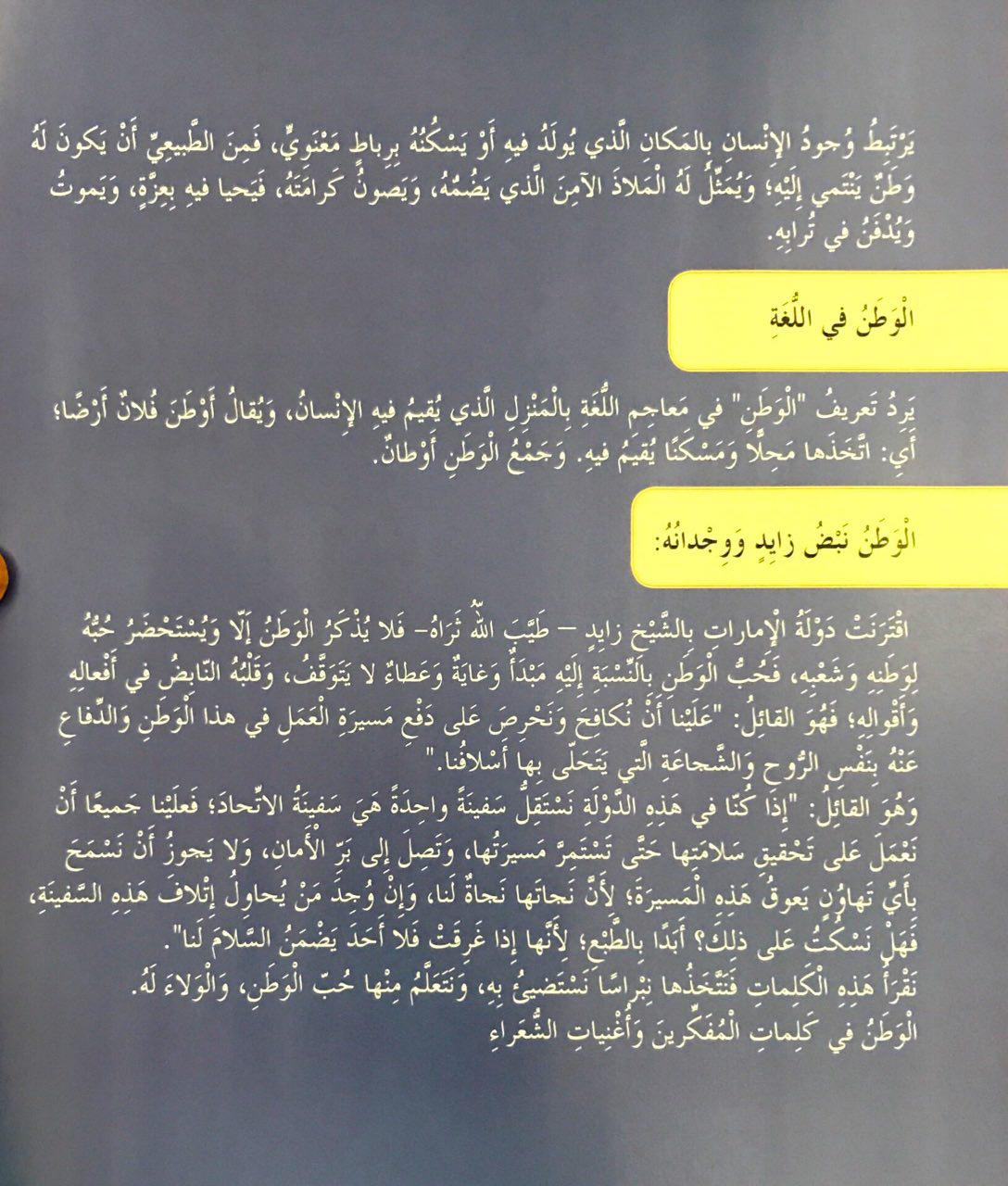 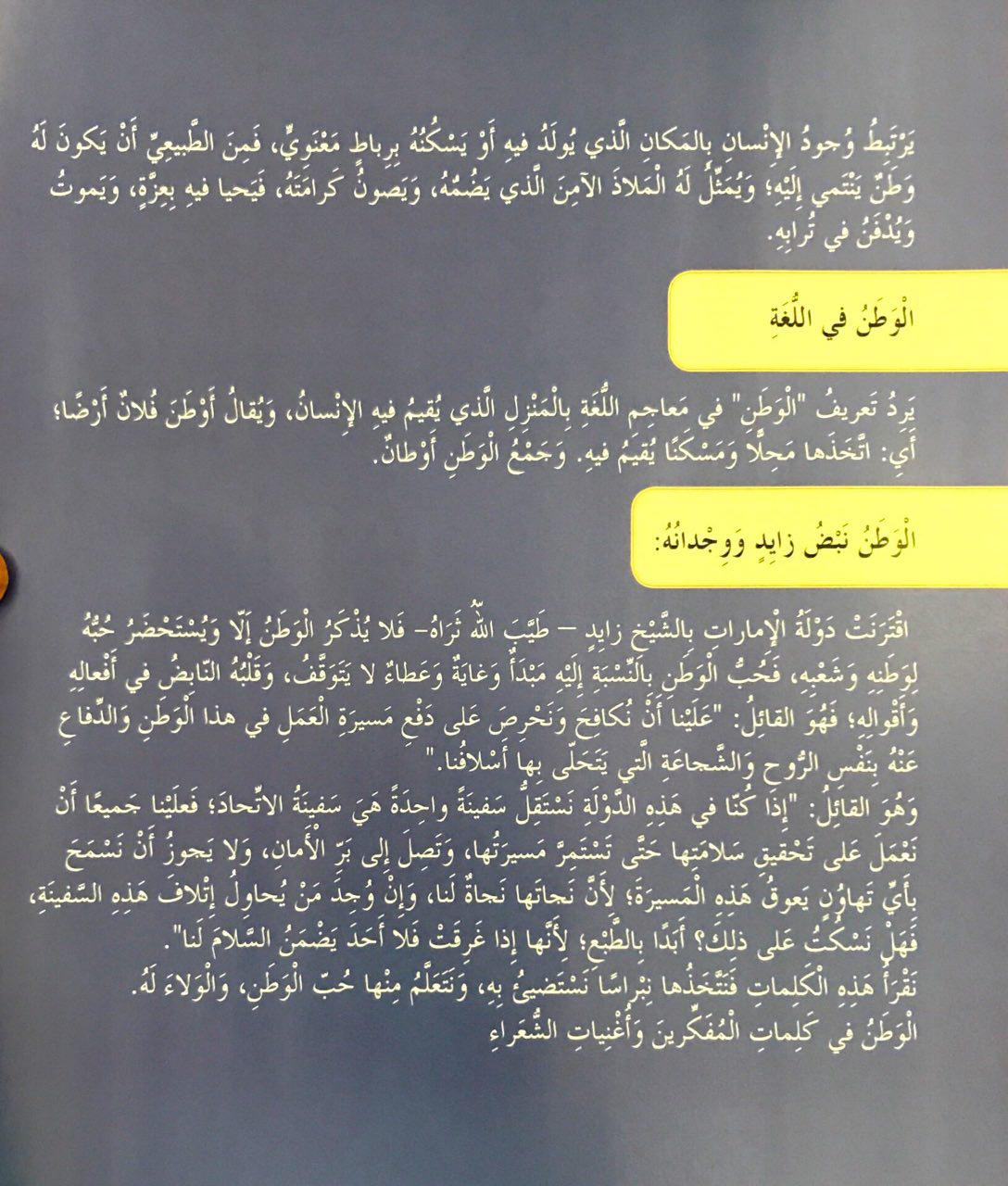 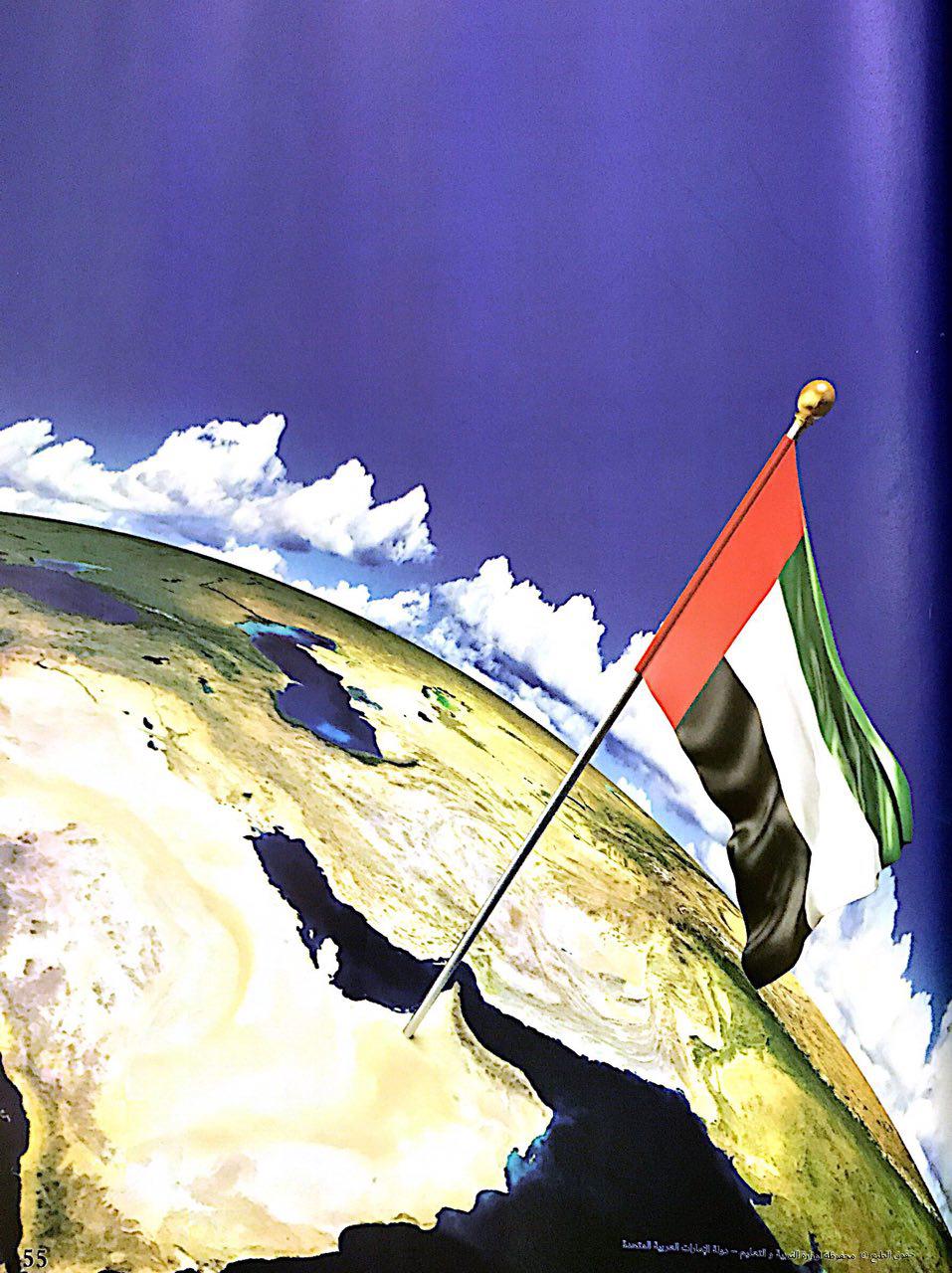 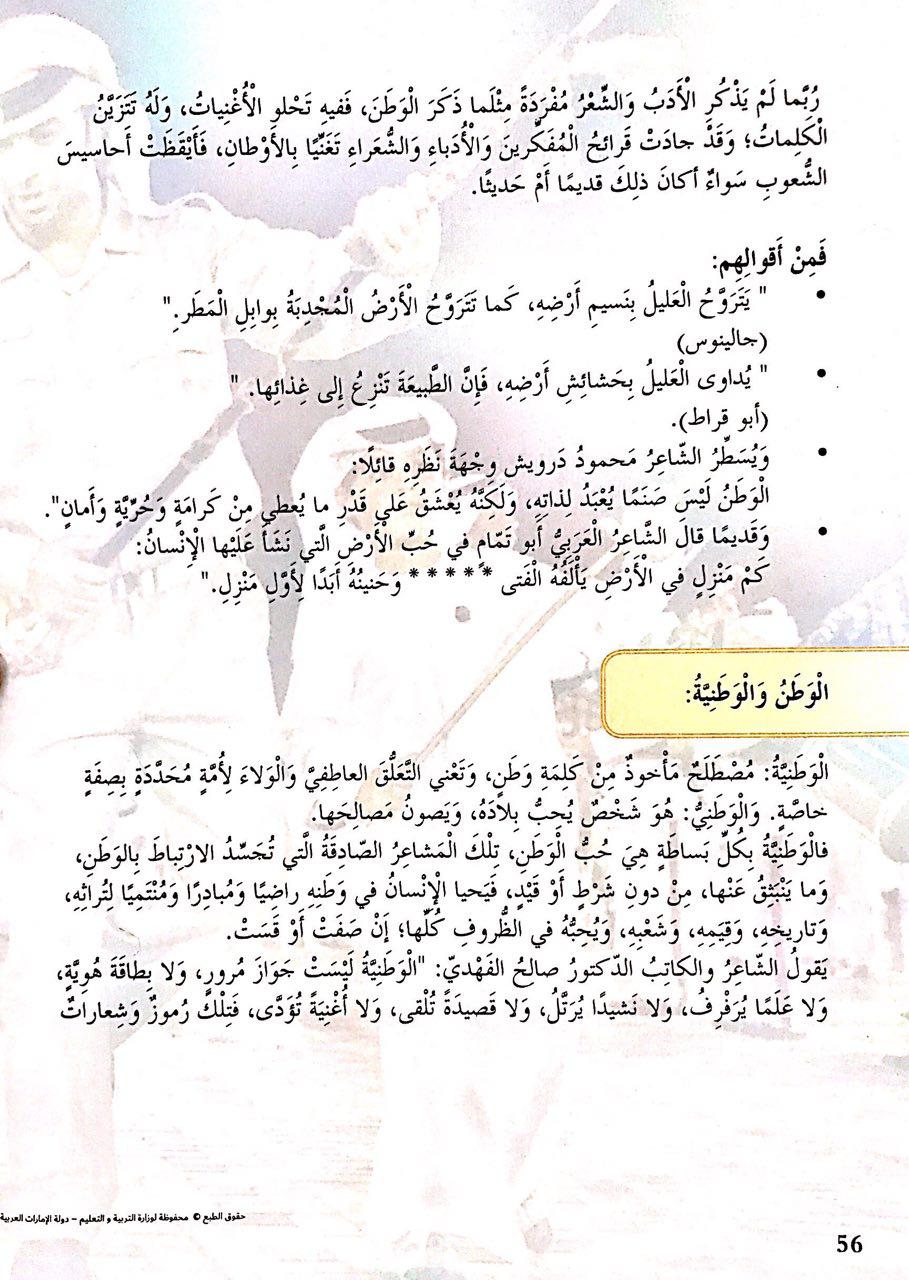 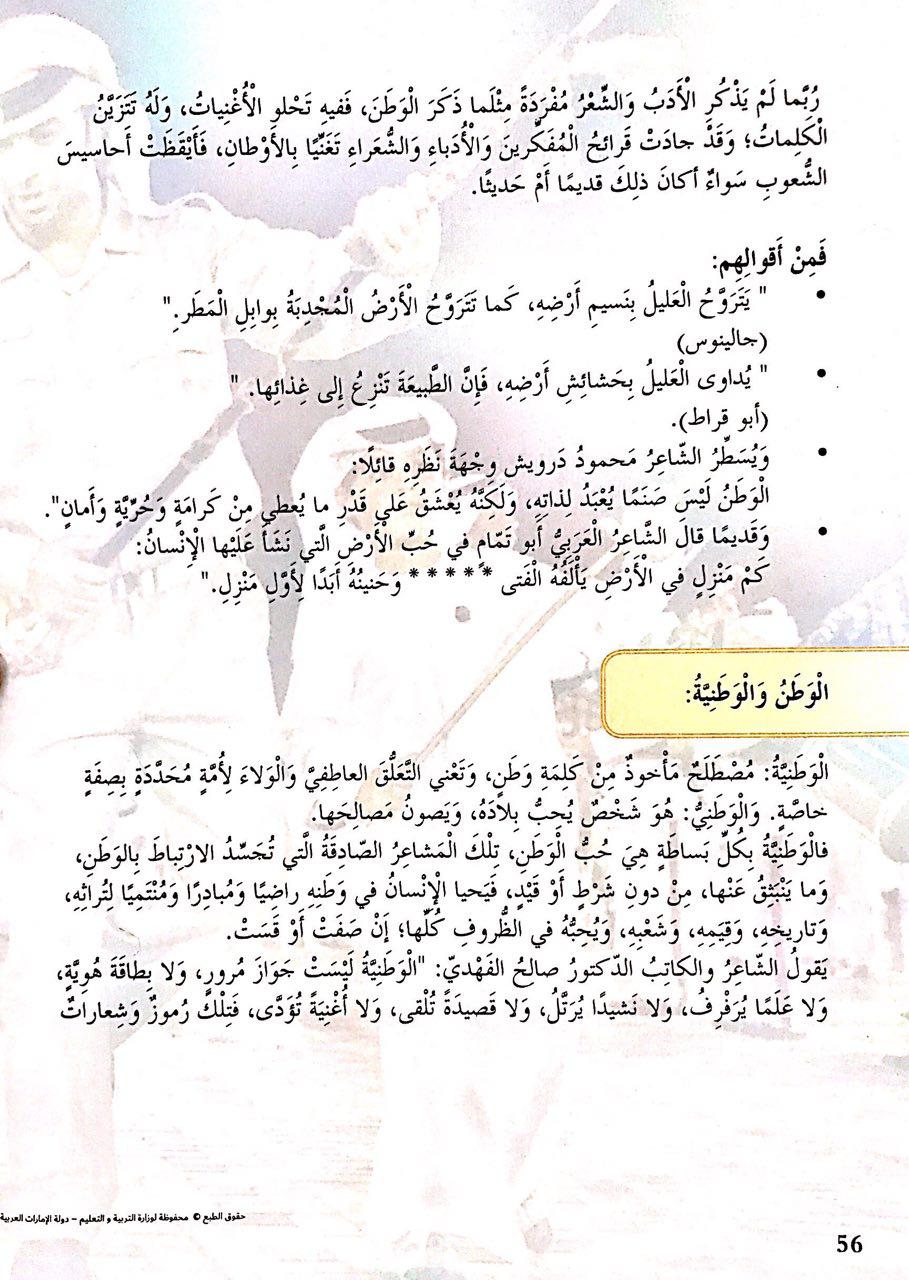 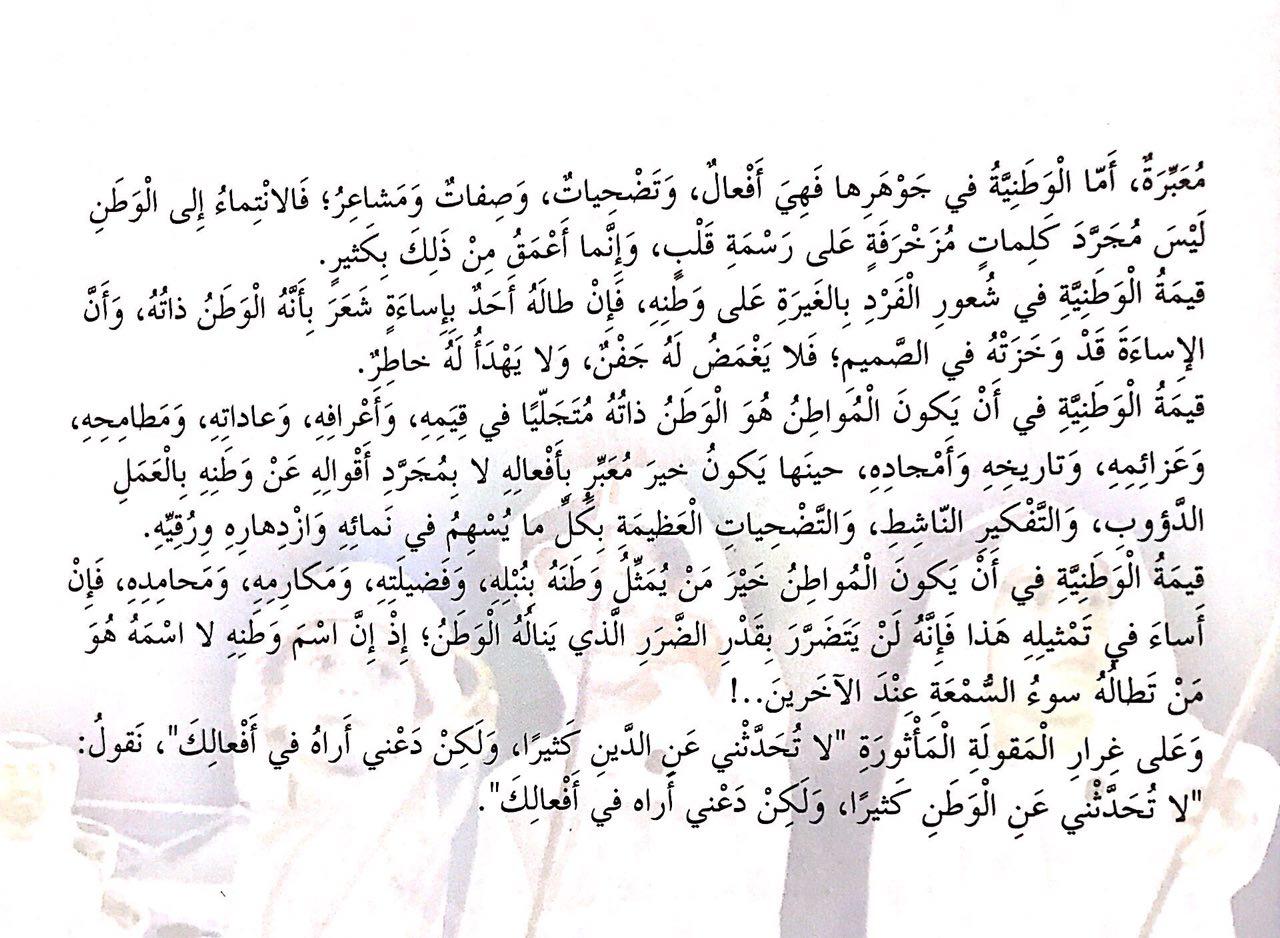 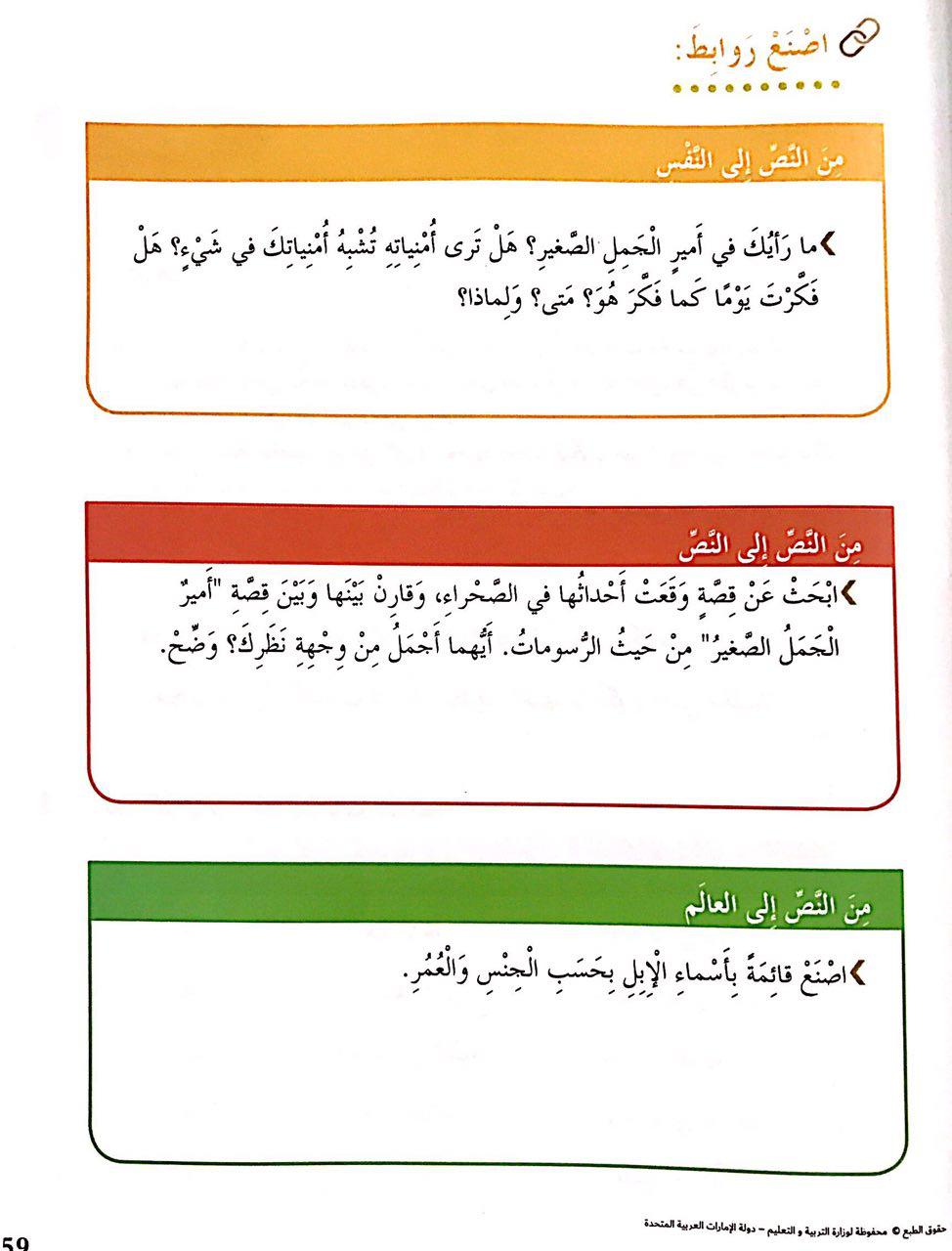 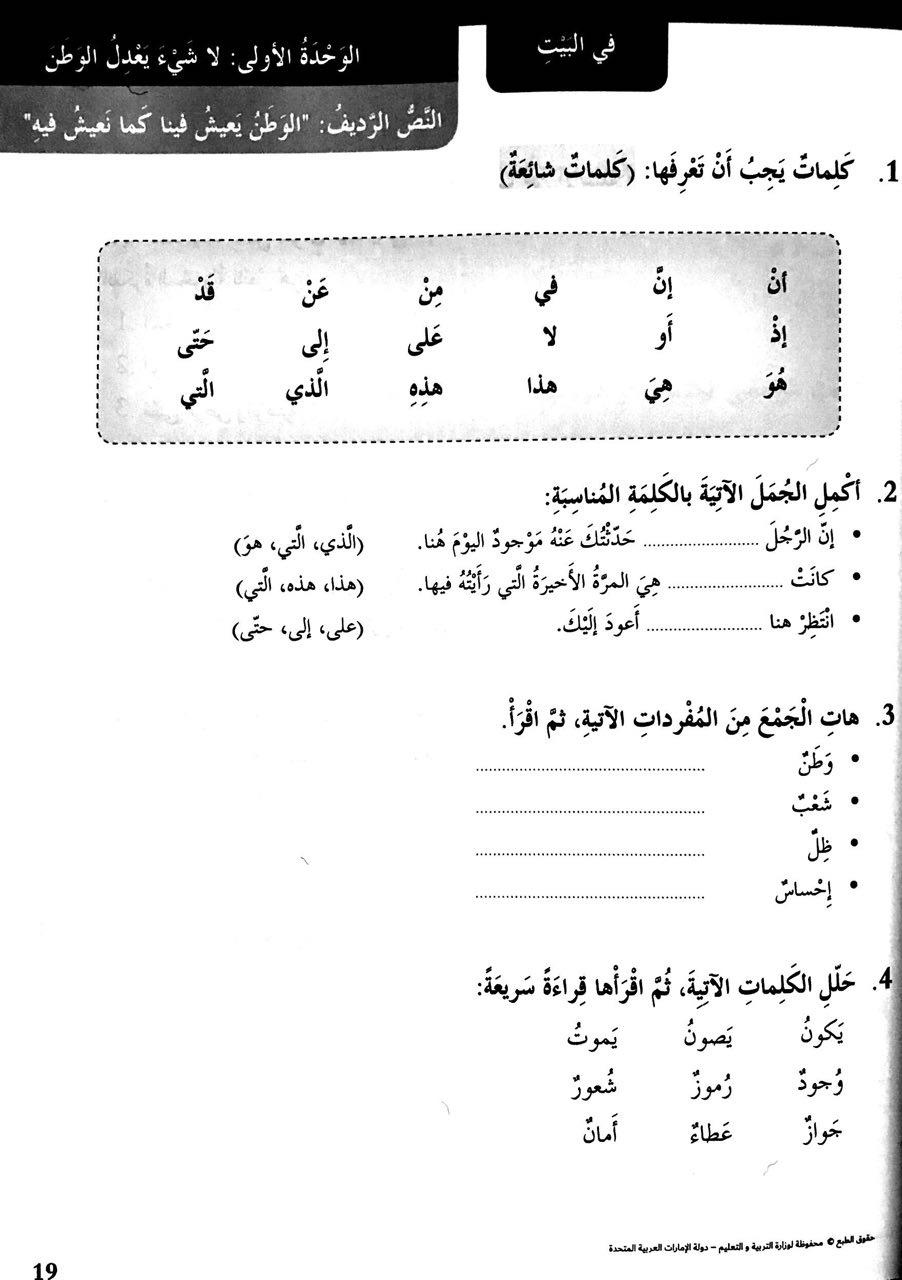 واجــــــــــب
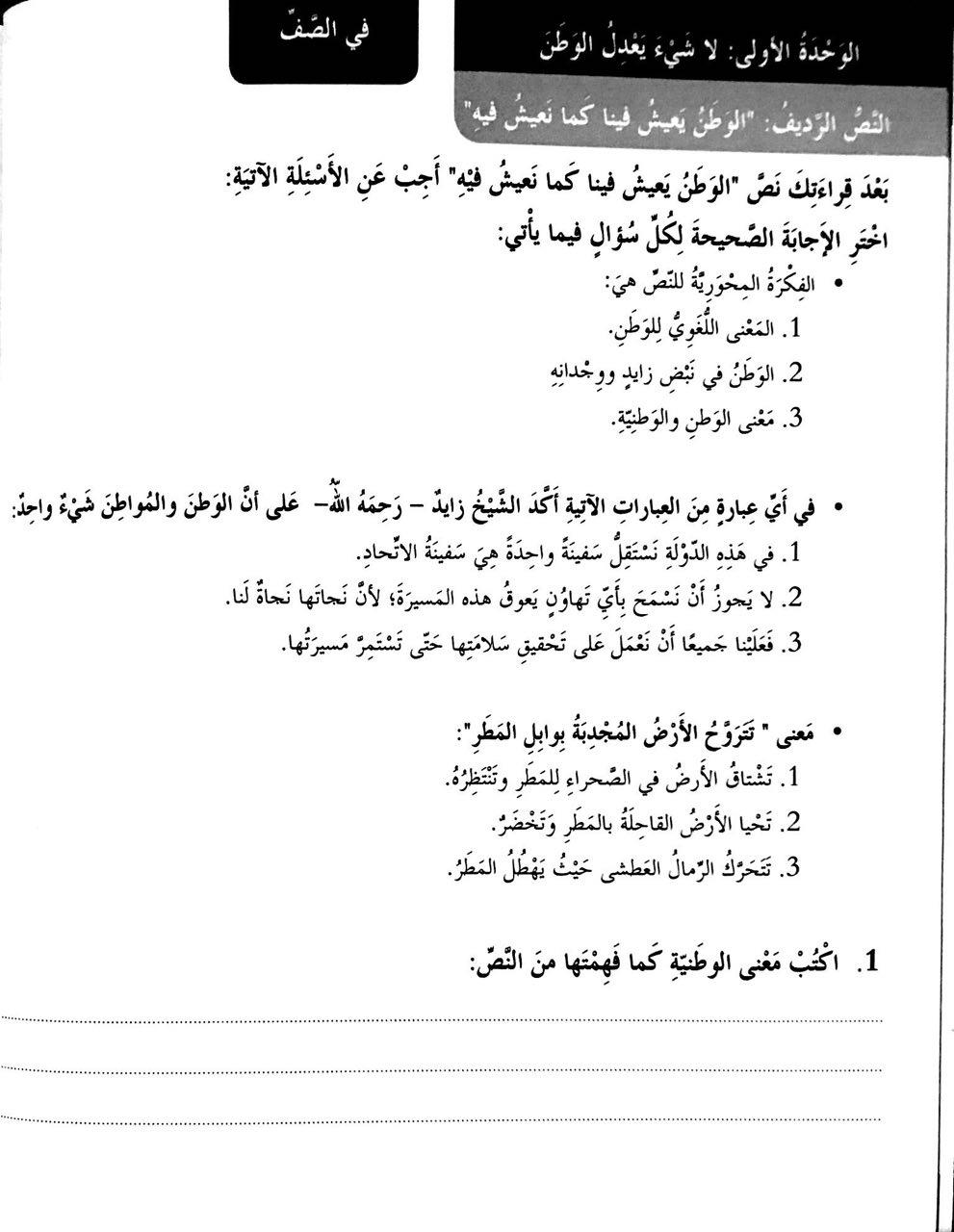 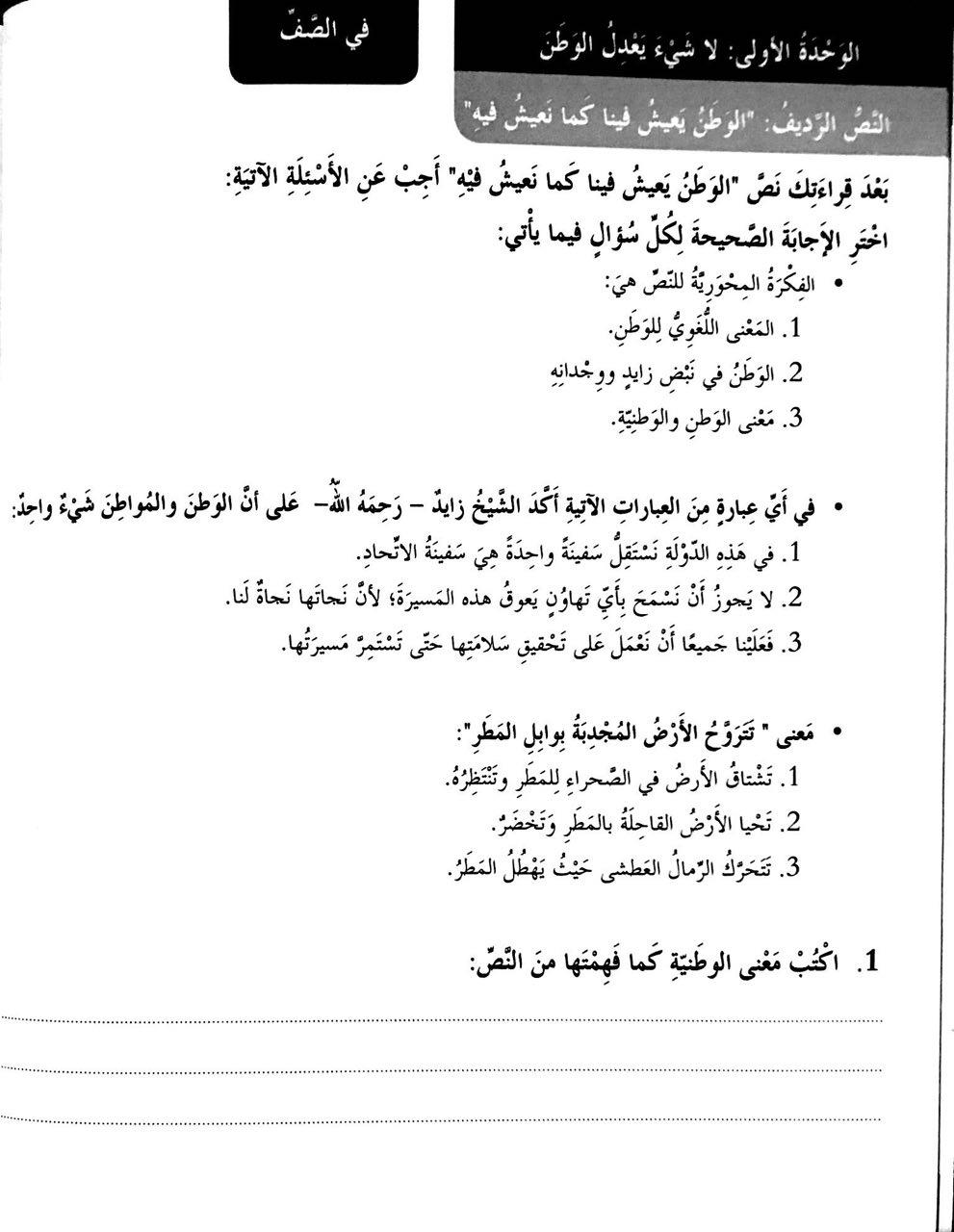 الوطنية تعني: حب الوطن والمشاعر الصادقة التي تجسد الارتباط بالوطن، وما ينبثق عنها دون شرط أو قيد، فيحيا الإنسان في وطنه راضيًا ومبادرًا ومنتميًا لتراثه.
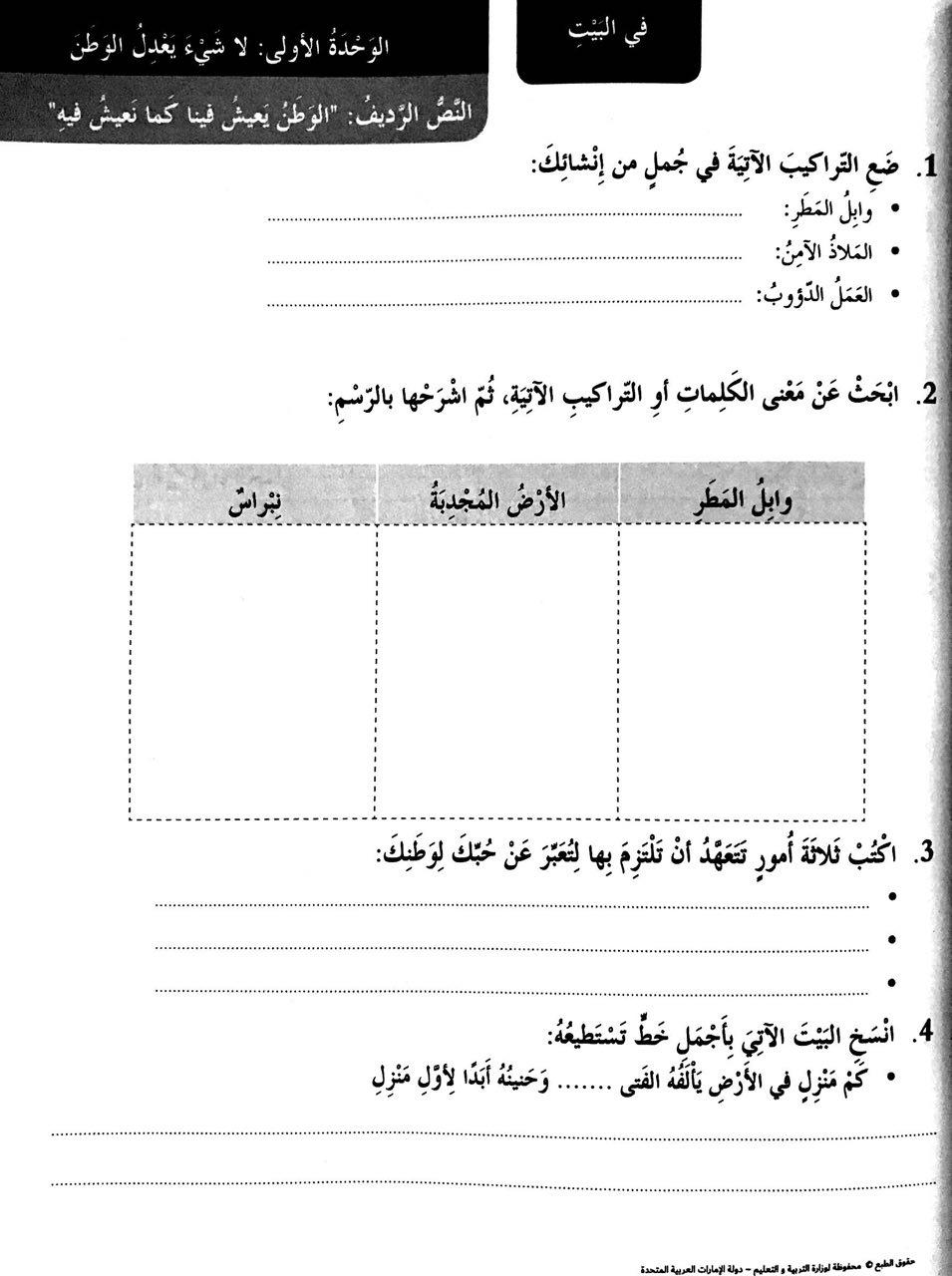 واجــــــــــب